Geometry
Created by Brooke M. McFry
2010
POINT
.
POINT
. 
a location in space – a dot on a piece of paper
LINE
LINE
connects two points and continues on indefinitely in both directions
LINE SEGMENT
LINE SEGMENT
part of a line between two points
RAY
RAY
a line that has an endpoint at one end and that goes on indefinitely at the other end
ANGLE
ANGLE
two rays that are connected at the endpoint
ACUTE ANGLE
ACUTE ANGLE
an angle that measures less than 90o
OBTUSE ANGLE
OBTUSE ANGLE
an angle that measures more than 90o
RIGHT ANGLE
RIGHT ANGLE
an angle that measures 90o
Parallel LINES
Parallel LINES
two lines that will never intersect
Perpendicular LINES
Perpendicular LINES
two lines that intersect at a 90o angle
PROTRACTOR
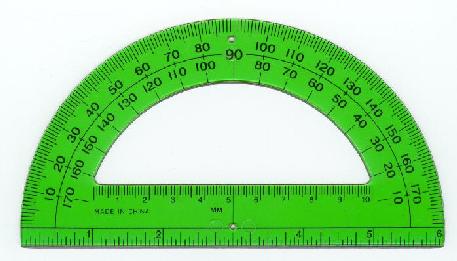 PROTRACTOR
a tool used to measure angles to the nearest degree
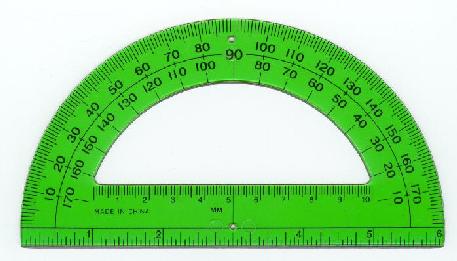 What is this?
.
POINT
. 
a location in space – a dot on a piece of paper
What is this?
LINE
connects two points and continues on indefinitely in both directions
What is this?
LINE SEGMENT
part of a line between two points
What is this?
RAY
a line that has an endpoint at one end and that goes on indefinitely at the other end
What is this?
ANGLE
two rays that are connected at the endpoint
What is this?
ACUTE ANGLE
an angle that measures less than 90o
What is this?
OBTUSE ANGLE
an angle that measures more than 90o
What is this?
RIGHT ANGLE
an angle that measures 90o
What is this?
Parallel LINES
two lines that will never intersect
What is this?
Perpendicular LINES
two lines that intersect at a 90o angle
What is this?
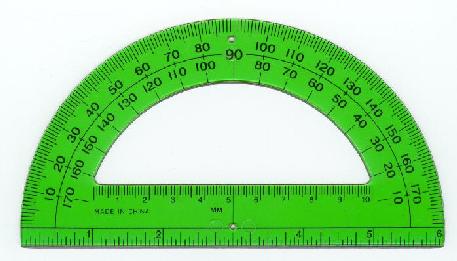 PROTRACTOR
a tool used to measure angles to the nearest degree
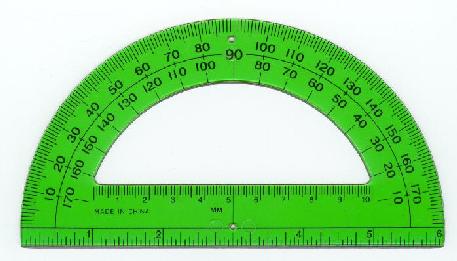